JUNTA FISCAL – PARECER SOBRE DEMONSTRAÇÕES CONTÁBEIS – BASE 31.12.2014




Introdução: Capitulo IV do Regimento Interno;

Atesta as consequências financeiras/econômicas das decisões da gestão;

Cria as condições para uma avaliação do desempenho e avaliação dos resultados;

Permite uma reflexão sobre o avanço da gestão;

Propicia dados para auxiliar o planejamento do próximo período.
Senhores Membros do CONACI,

De acordo com o Artigo 22 do Estatuto do CONACI é atribuição desta Junta Fiscal examinar a prestação de contas da Presidência, bem como os demonstrativos contábeis e financeiros, elaborando parecer para submissão aos membros do conselho.
Esta Junta Fiscal procedeu à analise exaustiva das informações financeiras produzidas pela gestão do CONACI durante o exercício de 2014 através dos balanços patrimoniais, demonstrações do resultado, demonstrações das mutações do patrimônio líquido, fluxo de caixa e das notas explicativas às demonstrações contábeis.
A avaliação das mencionadas peças aponta para uma administração comprometida com o gerenciamento dos resultados, tendo como consequência a ocorrência de uma situação financeira confortável, comprovada, por exemplo, com o índice de liquidez geral de 1.140/1, ou seja, para cada 1 real de dívida, uma disponibilidade de 1.140 reais, além do percentual ótimo de um custeio que corresponde a 42% das receitas geradas no período.
Entendeu esta Junta, em devido tempo, que as contas apresentadas refletem adequadamente a gestão e foram elaboradas de acordo com as normas contábeis definidas pelo CPC – Comitê de Pronunciamentos Contábeis, obedecendo a Lei 6404/76 e Lei 11.941/09.
Por essas razões, somos de PARECER FAVORÁVEL a aprovação das contas do CONACI – Conselho Nacional de Controle Interno, relativas ao ano findo em 31 de dezembro de 2014.
Recomendando-se, no entanto, uma dedicação adicional da gestão no sentido reduzir o nível de inadimplência relativo aos períodos anteriores a 2014.
A Junta Fiscal apresenta o apreço pela direção do CONACI por todas as iniciativas e esforços desenvolvidos ao longo do ano analisado.

JOSÉ DIONISIO GOMES DA SILVA – Controladoria-Geral do Município de Natal; ANTONIO CÉSAR LINS CAVALCANTI – Controladoria-Geral do Município do Rio de Janeiro; GIORDANO SIMPLICIO JORDÃO – Controladoria Geral do Estado do Acre; MARIA AUXILIADORA PAPAFANURAKIS PACHEDO – Controladoria-Geral do Mun.de Porto Velho; RODRIGO PIRES FERREIRA LAGO – Secretaria de Transparência e Controle do Maranhão.
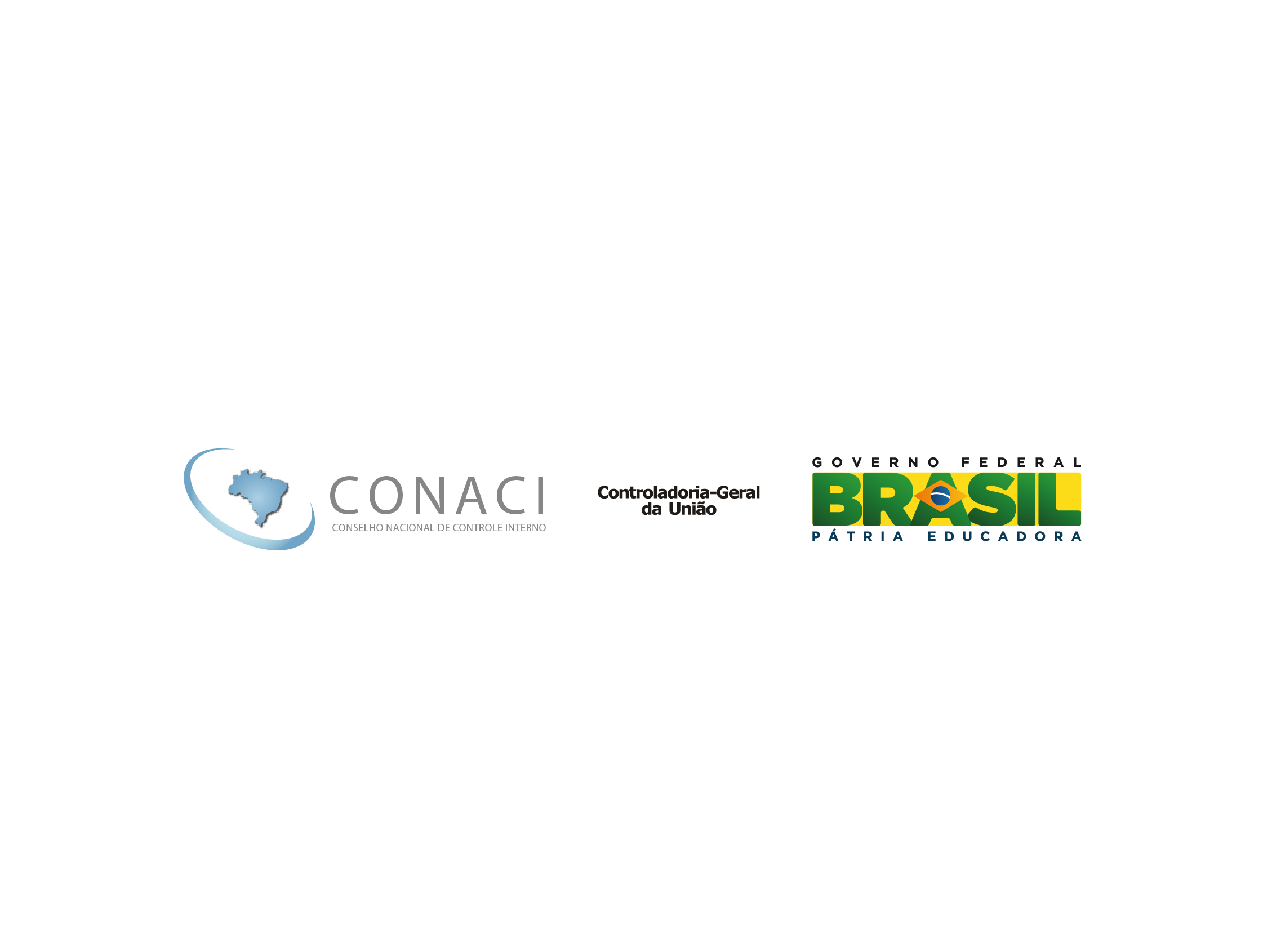